Para hacer ahoraIdentifiquen los números
1)  64 
2)  78 
3)  52 
4)  39 
5)  91 
6)  43 
7)  85 
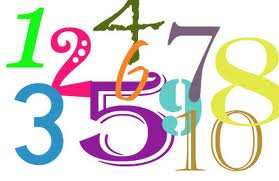 Hoy es el 16 de noviembre.
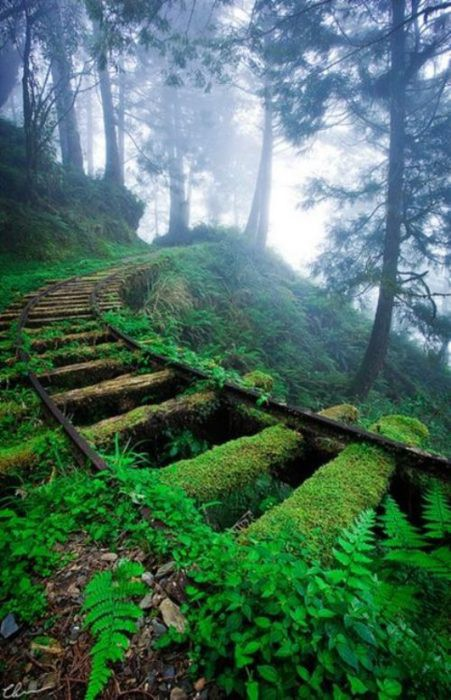 La cita del día
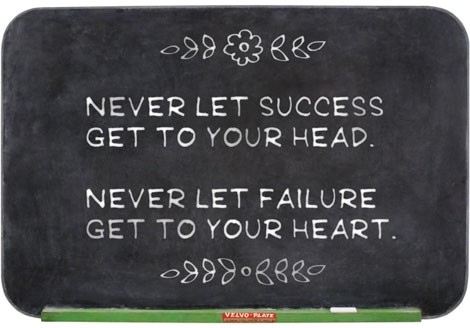 El objetivo
We are learning to identify and use numbers 0-100.
Un repaso
On the following slides, a number will presented in word form or in numerical form.

If you can identify the number, please raise your hand.

¿Listos?
Los números
94
Los números
36
Los números
48
Los números
55
Los números
81
Los números
62
Los números
77
Los números
Noventa y dos
Los números
Sesenta y nueve
Los números
Cincuenta y tres
Los números
Ochenta y uno
Los números
Setenta y cuatro
Los números
Treinta y ocho
Los números
Noventa y seis
La pruebita
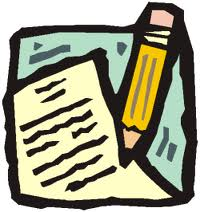 Una actividad en parejas
You will receive a “picture finder” worksheet to use with your partner.

On a seperate sheet of paper, you will receive a list of items and a corresponding math problem.

First, count the number of photos displaying the first item.  Then, use that number as the starting point for your math problem.

Once you record your answer, move on to the next problem.

You will have 20 minutes to complete this activity.